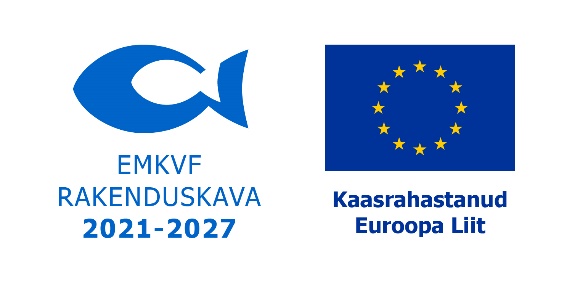 Perioodi 2021–2027 kalapüügi- ja vesiviljelustoodete töötlemisinvesteeringute toetus
Eduard Koitmaa
Kalanduspoliitikaoskaond
Valdkonnajuht
																		19. juuni 2024
Eesmärk ja toetatavad tegevused
Aidata kaasa uute toodete tootmisele, ressursitõhususe suurendamisele, taastuvenergia kasutuselevõtmisele, et leevendada töötlemisprotsessi keskkonnamõjusid ning soodustada säästvamate ja taastuvenergiaallikatele üleminekut ja digitaliseerimist.

kalapüügi- ja vesiviljelustoodete töötlemise ressursitõhususe suurendamine;
uute kalapüügi- ja vesiviljelustoodete töötlemine;
taastuva energiaallika kasutuselevõtt.
Peamised nõuded toetuse taotlejale
Füüsilisest isikust ettevõtja või äriühing, kelle põhitegevusala on seotud Euroopa Parlamendi ja nõukogu määruse (EL) nr 1379/2013 I lisas nimetatud kalapüügi- ja vesiviljelustoodete tootmise, töötlemise ja turustamisega;
KTKS § 12 alusel tunnustatud kalapüügi- või vesiviljelussektori tootjaorganisatsioon või § 16 alusel tunnustatud tootjaorganisatsioonide liit;
mikro-, väike- või keskmise suurusega ettevõtja.
Toetuse taotlemine ja nõuded toetuse taotlusele
Taotleja esitab taotluses kalalaevastiku 4S3 kantud kalalaeva pardal asuva kalapüügitoodete töötlemisruumi tehtava investeeringu puhul andmed kalalaeva püügivõimsuse väljendatuna kilovattides (kW) ja kogumahutavuses (GT) muutuse kohta.

Kalalaevastiku 4S3 kantud kalalaeva pardal asuva kalapüügitoodete töötlemisruumi kohta esitatud taotluse nõuetekohaseks tunnistamiseks tellib PRIA pädevalt eksperdilt ekspertiisi, selle kohta, kas toetatava tegevuse elluviimine mõjutab kalalaeva püügivõimsust väljendatuna kilovattides (kW) ja kogumahutavuses (GT).										
										Täiendatud 6. juunil 2024. a EMKVF seirekomisjonile saadetud versiooni
Taotluste hindamine
PRIA hindab nõuetekohaseid taotlusi tegevuse kaupa eraldi taotlusvoorus hindamiskriteeriumite alusel: 
tegevuse põhjendatus, mille puhul hinnatakse, kas tegevus suurendab taotleja ettevõtte ressursitõhusust või uute kalapüügi- ja vesiviljelustoodete tootmist;
tegevuse kulutõhusus, mille puhul hinnatakse tegevuse eelarve selgust ja mõistlikkust ning omafinantseeringu suurust;
taotleja suutlikkus tegevus ellu viia, mille puhul hinnatakse taotleja müügitulu kalapüügi- või vesiviljelustoodete käitlemise tegevusalal;
tegevuse mõju ulatus meetme eesmärkide saavutamisse, mille puhul hinnatakse, kas tegevus panustab meetme eesmärkide saavutamisse.
Taotleja suutlikkust hinnatakse järgmiselt:
1) üks punkt, kui taotleja on toetuse taotlemisele eelneval aastal saanud kalapüügi- või vesiviljelustoodete käitlemise tegevusalal müügitulu kuni 100 000 eurot; 
2) kaks punkti, kui taotleja on toetuse taotlemisele eelneval aastal saanud kalapüügi- või vesiviljelustoodete käitlemise tegevusalal müügitulu rohkem kui 100 000 eurot; eurot;
3) kolm punkti, kui taotleja on  toetuse taotlemisele eelneval aastal saanud kalapüügi- või vesiviljelustoodete käitlemise tegevusalal müügitulu rohkem kui 500 000 eurot.
										
										Muudetud 6. juunil 2024. a EMKVF seirekomisjonile saadetud versiooni
Taotluse rahuldamine ja rahuldamata jätmine
PRIA teeb nõuetekohase taotluse rahuldamise otsuse töötlemise ressursitõhususe suurendamise või uute kalapüügi- ja vesiviljelustoodete töötlemise investeeringute korral hindamistulemuste alusel moodustatud taotluste paremusjärjestusse seatud parimad taotlused 
PRIA teeb nõuetekohase taotluse rahuldamise otsuse taastuvenergia allika kasutuselevõtuga seotud tegevuse korral eelistades ajaliselt varem esitatud taotlusi
PRIA teeb taotluse rahuldamata jätmise otsuse KTKS§ 45 lõike 6 alustel.
PRIA teeb töötlemise ressursitõhususe suurendamise või uute kalapüügi- ja vesiviljelustoodete töötlemise investeeringute korral taotluse rahuldamise või rahuldamata jätmise otsuse 45 tööpäeva jooksul arvates taotluste esitamise tähtpäevast ja taastuvenergia allika kasutuselevõtuga seotud tegevuse korral 45 tööpäeva jooksul nõuetekohase taotluse esitamisest.
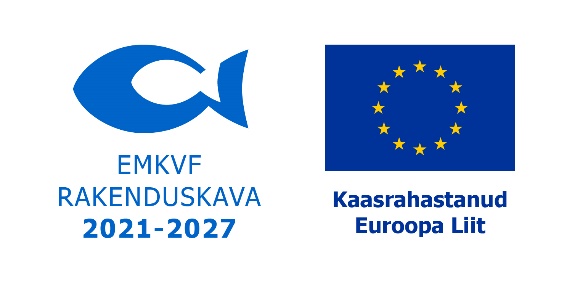 Tänan!